Aurion: Health Information Exchange Technology Today
Alembic Foundation 
OSCON 2011
July 27, 2011
David L. Riley, President, Alembic Foundation
Alembic Foundation: An Initiative for Better Health Data Sharing and Personal Data Management
Nonprofit organization (501(c)(3))
Transformation through disruptiveinnovation using 
open processes in 
open communities to create 
open technologies that are contributed to thepublic commons.
Nurturing the Commons
Open Source Custodian
Open Source Community Start-up and management
Open Source Testing and Certification
Custodial Agent Operations
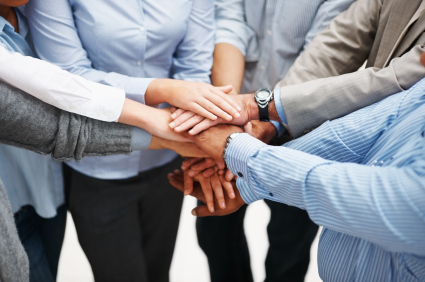 2
Alembic Foundation: An Initiative for Better Health Data Sharing and Personal Data Management
The Foundation aims to accomplish this in two ways:
By serving as a neutral forum to foster collaboration with organizations and individuals from industry, the public and government to confront and solve real-world challenges
By providing a basic toolset for communities of interest to organize themselves, define their project(s) and determine the relevant governance structure that assures success
3
What is Aurion?
Aurion is: 
An Alembic Foundation Community
An Open Community-based Health Information Exchange (HIE) Software Project
An Open Source software implementation of NwHIN service specifications supporting the secure interoperable exchange of health information
An HIE Gateway
An Enterprise Solution
A CONNECT evolution
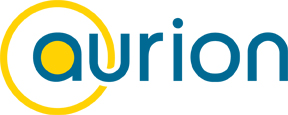 4
Aurion: An Alembic Foundation Community
Communities
Self-organizing, self governing groups of like-minded individuals and organizations working to solve specific business challenges
Projects
Focused initiatives undertaken by communities to produce technologies
Technologies
Solutions developed in projects by communities
The Commons
Open technologies released under licensing schemes to facilitate widespread adoption and use
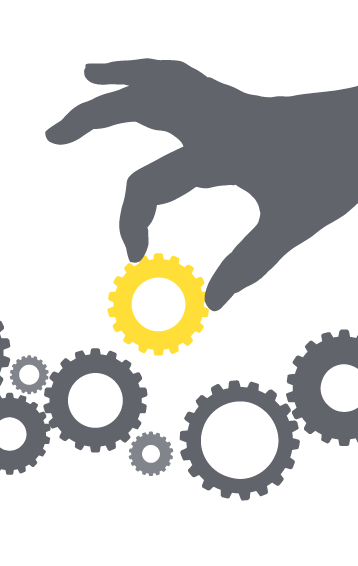 5
Aurion: An Open Source Implementation of NwHIN Service Specifications
Aurion is released under the BSD Open Source Software
Freely available for download
Source code and binaries available for each release on the Aurion release webpage
For Aurion 4.0 see Installation options: http://wiki.aurionproject.org/display/R40/Release+4.0+Home 
Aurion implements the NwHIN Service Specifications
Each Aurion release documents the NwHIN Specifications implemented in the release notes
For Aurion 4.0 see: http://wiki.aurionproject.org/display/R40/NHIN+Specification+Reference
6
Aurion: An Open Community-based HIE Software Project
Aurion Community
Chartered Alembic Foundation Community
Open membership
Board of Governors
Meritocratic Software development community
Community Website: http://aurionproject.org/ 
Aurion Software Development
Volunteer developer community
Currently 18 members from 5 different companies with commit privileges
Agile software development lifecycle
3 month release cycles
2 week sprint cycles
Developer Resources: http://development.aurionproject.org/sf/projects/aurion 
Aurion Ecosystem
Companies providing support and maintenances services available on the website
7
Aurion: An HIE Gateway Enterprise Solution
HIE Gateway
Designed to sit at the “border” of an organization for business to business health information exchange
Designed to participate in the NwHIN by installing NwHIN issued certificates and upon on-boarding services are discoverable by other NwHIN participants
May be used for regional or local health information exchange
Enterprise Solution
Designed to support small to large enterprises
May be installed and managed locally
May be implemented as a cloud solution
8
Aurion Genealogy: Aurion’s Link to CONNECT
Aurion is based on CONNECT
Aurion releases identical to CONNECT releases of the same number
Aurion 2.4
Aurion 3.0
Aurion 3.1
Aurion 4.0 is an evolution of CONNECT
Aurion 4.0 addressed outstanding CONNECT issue tracker items
Added additional functionality
For details see: http://wiki.aurionproject.org/display/R40/Release+Notes
9
Aurion Technical Approach
Aurion has 3 major architectural components
Gateway
Implements the NwHIN Service Specifications
Adapter Framework
SDK for integrating existing systems (EHRs Practice Management Systems, etc)
Enterprise Service Components
Universal Client Framework
Framework for developing new applications that leverage the capabilities of the Enterprise Service Components
10
Aurion Implements NwHIN Exchange Specifications and Interoperates with the NwHIN Operational Infrastructure
Transaction Profiles
Utilize exchange patterns for specific transactions
CMS CARE
Doc Submission
CDC GIPSE
HIEM
MITA 
Eligibility Verification
Discovery and Information Exchange Services
Rely on foundations to enable exchange patterns
Discovery
Pull
HIEM
Push
Pub/Sub
Patient Discovery
Services Registry
Query & Retrieve Docs
Eligibility Verification
Doc Submission
Messaging, Security, & Privacy Foundations
Enable private, secure, and interoperable communication of health information
Messaging Platform
Authorization Framework
Access Control Policy
Operational Infrastructure
Runtime systems that support the NHIN Limited Production Exchange
Security Infrastructure
(managed PKI)
Web Services Registry
11
[Speaker Notes: Patient Discovery – provides a means for a NHIN node to query another to determine if it is a source of information for a specific patient

Query & Retrieve Docs – an exchange pattern that allows NHIN nodes to locate and retrieve patient-specific clinical documents held by other NHIN nodes

Health Information Event Messaging (HIEM) – a publish/subscribe exchange pattern that allows a NHIN node to establish a subscription to information available from another for periodic exchange

Document Submission – a push mechanism that allows an initiating NHIN node to send one or more documents for a given patient to a receiving node

Services Registry Interface – provides a means for NHIN nodes to obtain information on other nodes and service endpoints]
Aurion Architecture:Message from NwHIN
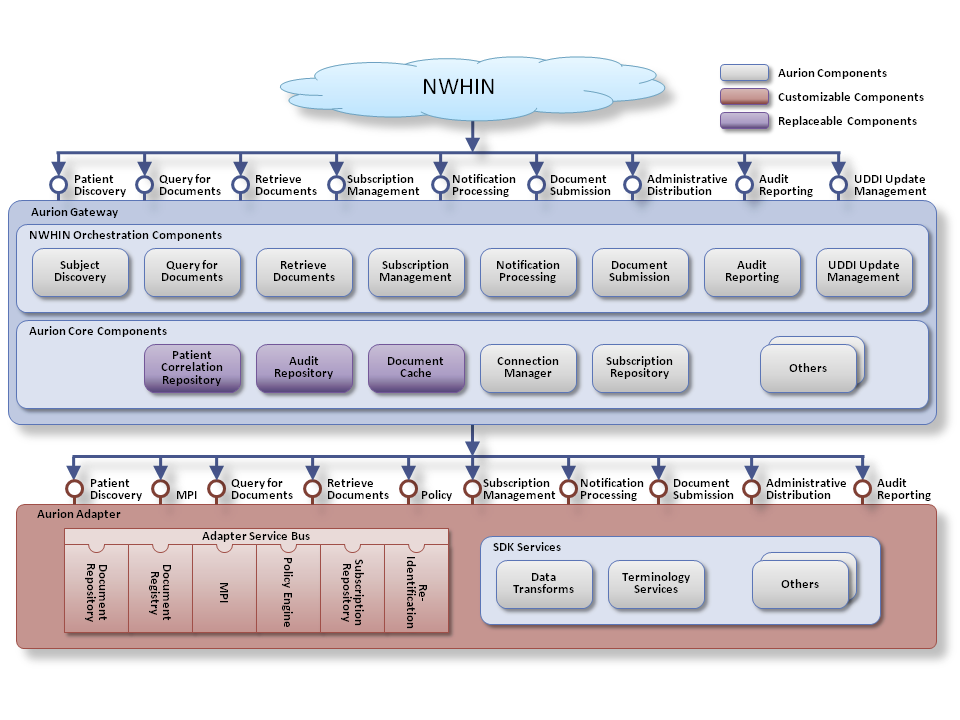 12
[Speaker Notes: Need new 3.1 Image]
Aurion ArchitectureMessage to NwHIN
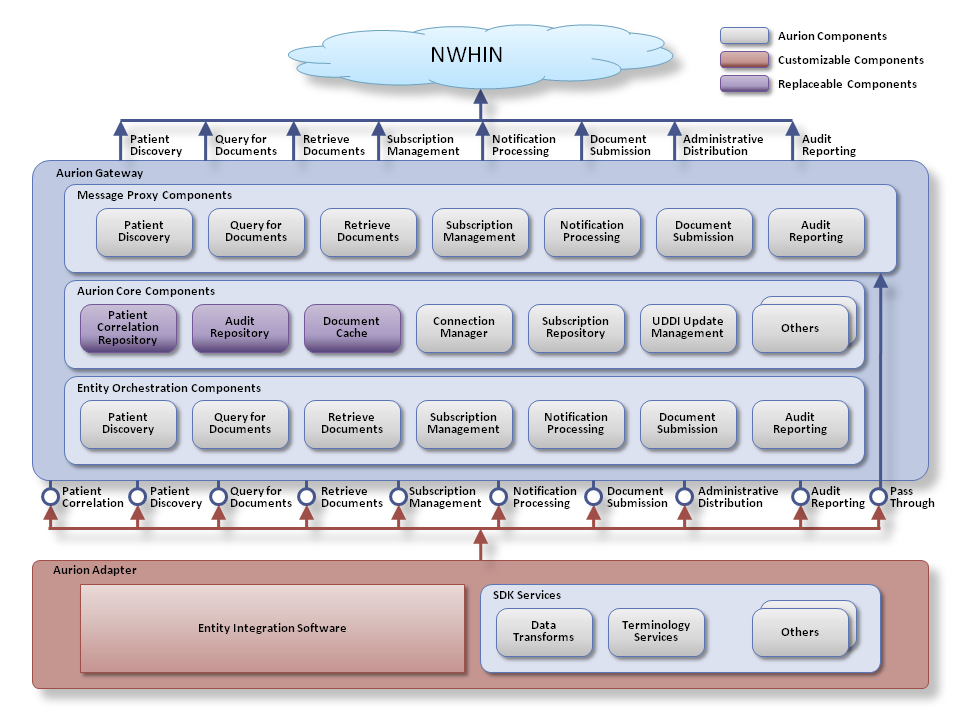 13
[Speaker Notes: Need new 3.1 Image]
Aurion Development Environment Version 4.0
14
[Speaker Notes: Only change from 3.0:  SoapUI 3.5.1]
Aurion Technical Requirements
Download Software
Choose Source Code or Binaries
Pick OS: Windows, Solaris or Linux/JBOSS
Download Third Party Components (eg Glassfish)
Select Enterprise Service Component Plug-Ins as needed
Aurion Validation Test Suites
Install Software in your environment
Install Certificates
Perform Validation Testing
For details on using Aurion to support HIE see: http://wiki.aurionproject.org/display/R40/Using+the+Aurion+Solution+to+Support+Health+Information+Exchange+(HIE)
15
Aurion Licensing and Support Model
Aurion is made freely available under the BSD License
See: http://aurionproject.org/products/licensing 
Aurion Support Model
Support and Maintenance provided by Aurion Ecosystem
See: 
Budgetary Estimates
Negotiate with Aurion Ecosystem Business Partners
If specific functionality required on a specific timeline
Negotiate priority with community
Hire a contractor to develop
Contract with Alembic Foundation to develop and deliver
16
Contact Us
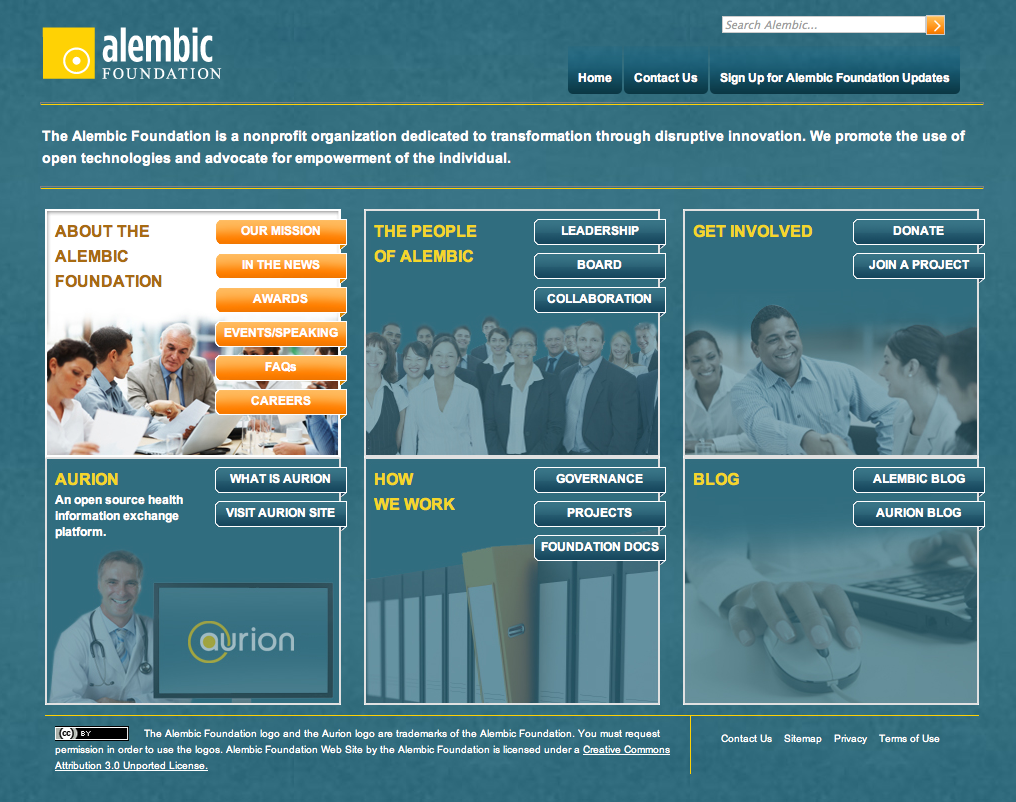 info@alembicfoundation.org
David Riley
President, Alembic Foundation
David.Riley@alembicfoundation.org


Vanessa Manchester
COO, Alembic Foundation
Vanessa.Manchester@alembicfoundation.org
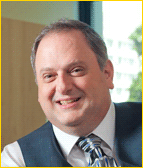 www.alembicfoundation.org
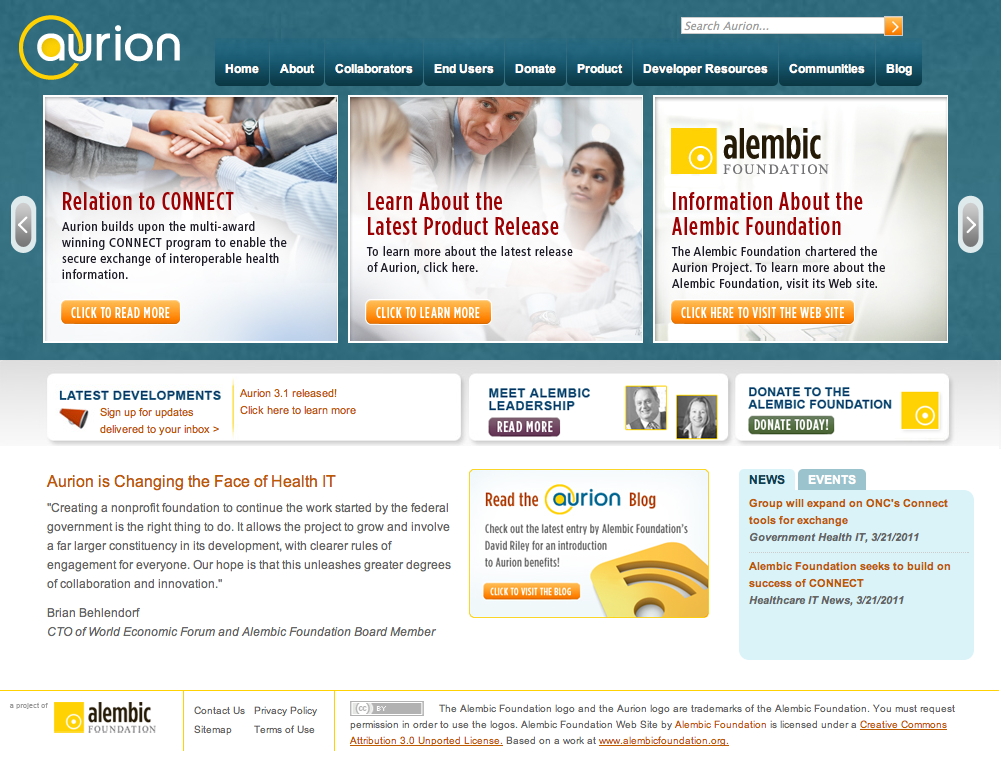 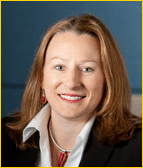 www.aurionproject.org
17